ATE 252Introduction to Electricity
Instructor:
Patricia Thompson
Electricity
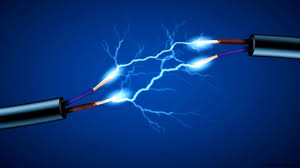 What is it?
Movement of electrons
Brief history
2750 bc – Greeks
1600 ad – Gilbert defined static electricity
elektron, the Greek word for "amber”
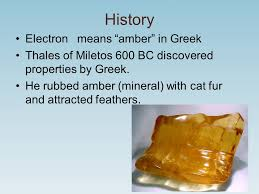 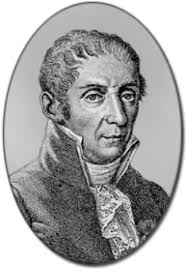 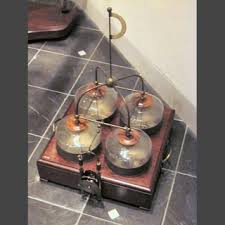 Electricity
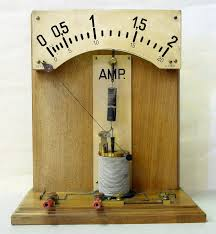 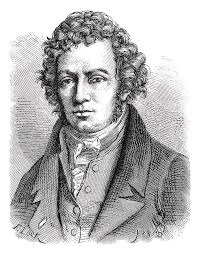 History
1800’s
Alessandro Volta
André-Marie Ampère
Michael Faraday
Thomas Edison
Nikola Tesla
Many other inventors
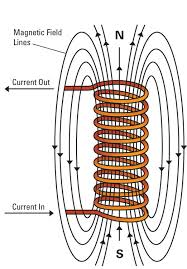 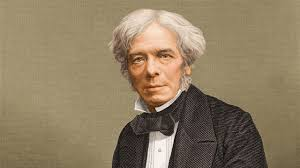 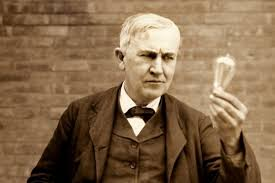 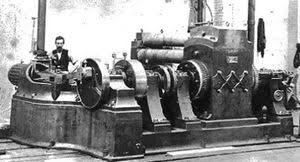 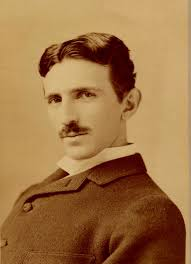 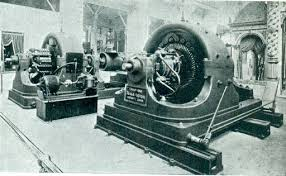 Electricity
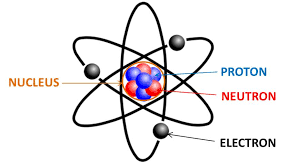 Atom
Proton
Positive charge
Small and dense
Neutron
No charge
Along with protons, make up the nucleus
Electron
Electricity
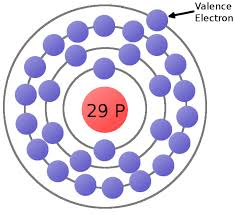 Electron
Negative charge
Large and light
Float around the nucleus
Valence electrons
Electrons furthest away from nucleus
Maximum of eight valence electrons
Electricity
Conductors 
One or two valence electrons
Aluminum, gold, copper, silver
Insulators
Seven or eight valence electrons
Wood, glass, rubber, plastic
Semiconductors
Four valence electrons
Silicon
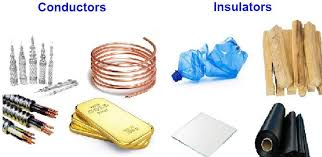 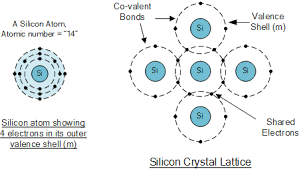 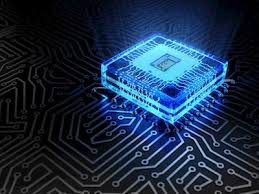 Electricity
Two types of current
Direct current (DC)
Electrons continuously move in one direction
Batteries, DC power supplies
Have a positive and a negative
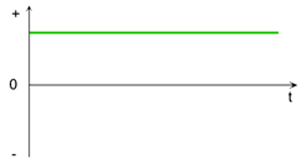 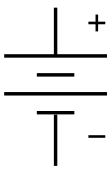 Electricity
Two types of current
Alternating current (AC)
Electrons move together but change directions
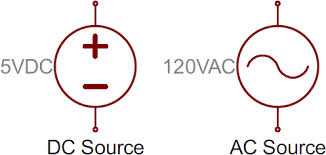 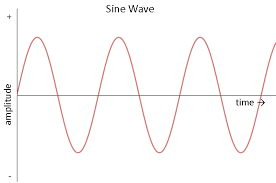 Schematic
Standard method of drawing electrical circuits
Shows what components are in the circuit
How the components are connected to each other
Helps to organize for installation and troubleshooting
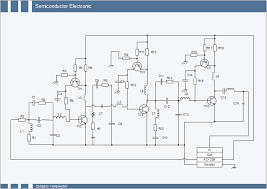 Schematics
Actual
Schematic
Circuit
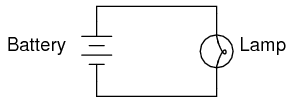 Complete circuit
Must have 
At least one continuous path 
Power source
Load
Conductor
Insulator
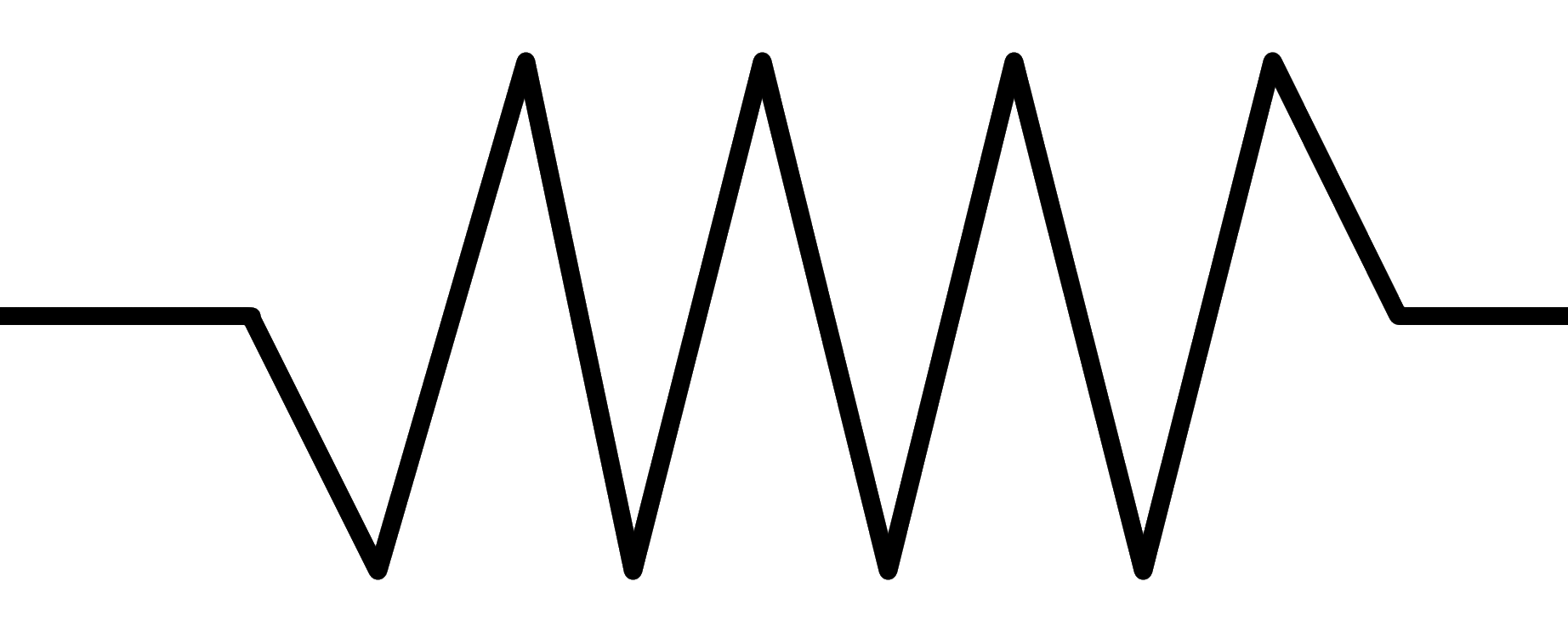 Circuit
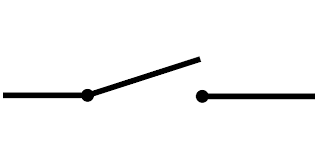 Usually will also have
Control device
Switch
Protective device
Fuse
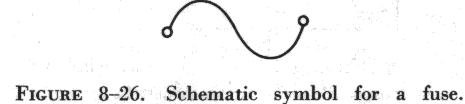 Four Quantities
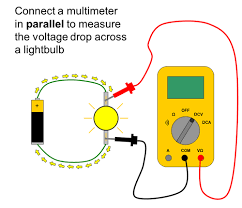 Voltage
Force that starts electrons moving
Also known as Electromotive Force (EMF)
Abbreviation: V (or E)
Unit: Volt (V), named for Alessandra Volta
Measured in parallel
Schematic symbol:
DC			AC
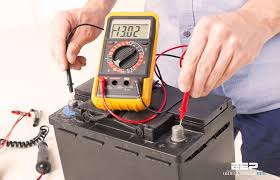 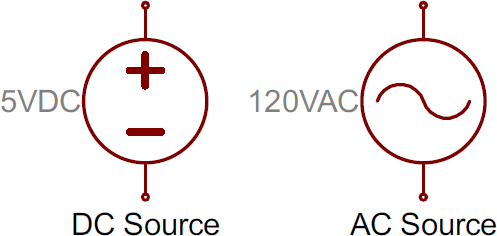 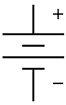 Four Quantities
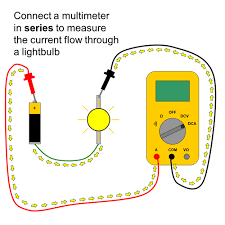 Current
Rate the electrons flow
Abbreviation: I
Unit:	Ampere (Amp or A)
Usually in mA, 1 mA=0.001A 
Measured:
DMM: in series
Clampmeter: clamp wire
Schematic Symbol:
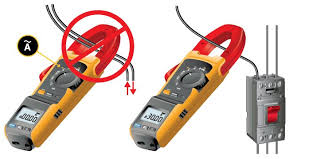 Four Quantities
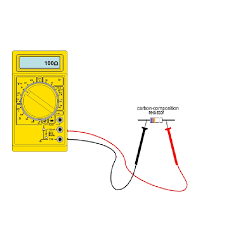 Resistance
Opposed the flow of electrons
Abbreviation: R
Unit: Ohm (Ω)
Could be kΩ, 1 kΩ = 1000 Ω
Measured in parallel with at least one end disconnected from circuit
Schematic symbol:
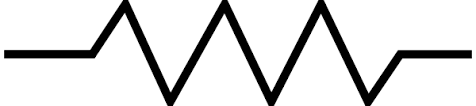 Four Quantities
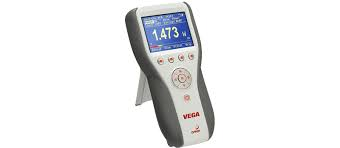 Power
Rate energy is converted
Abbreviation: P
Unit: Watt (W) after James Watt
Charged by kWhr, 1kW = 1000W
Measured with a wattmeter or calculated value
Schematic symbol: Not shown
Four Quantities
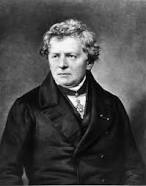 Related to each other by
Ohm’s Law
Relationship between voltage, current, and resistance (V, I, and R).
V = IR
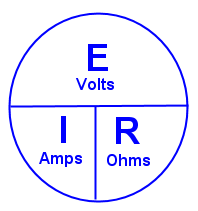 Circuits
Series
Parallel
Combination (Series and parallel)
Series Circuits
Components are connected end to end
Only one path for current flow
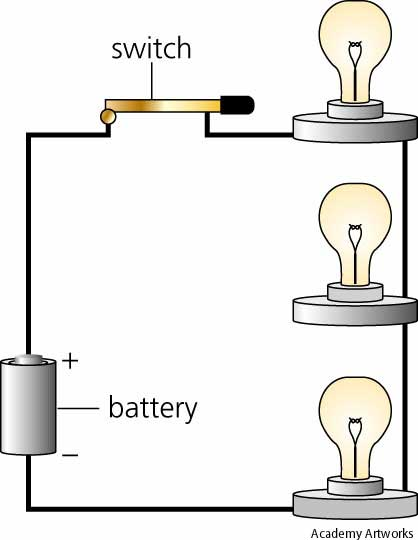 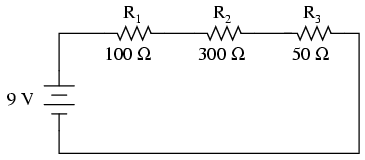 Series Circuits
Advantage
Distribute voltage across many devices
Lower power consumption so lower cost

Disadvantage
If one component goes bad, all components will turn off
Parallel Circuits
Two or more paths for current to flow
Components positive and negative terminal s are connected to each other
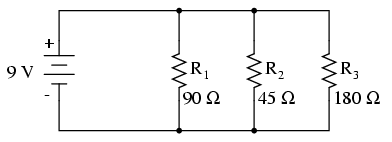 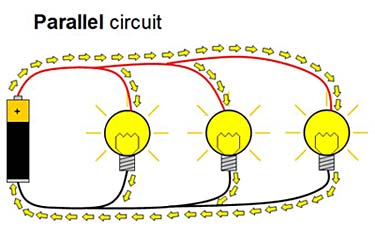 Parallel Circuits
Advantage
If one component is off, others will remain on
Control of current flow

Disadvantage
Higher power consumption so higher cost
Analog vs digital
Analog signals have a range of values
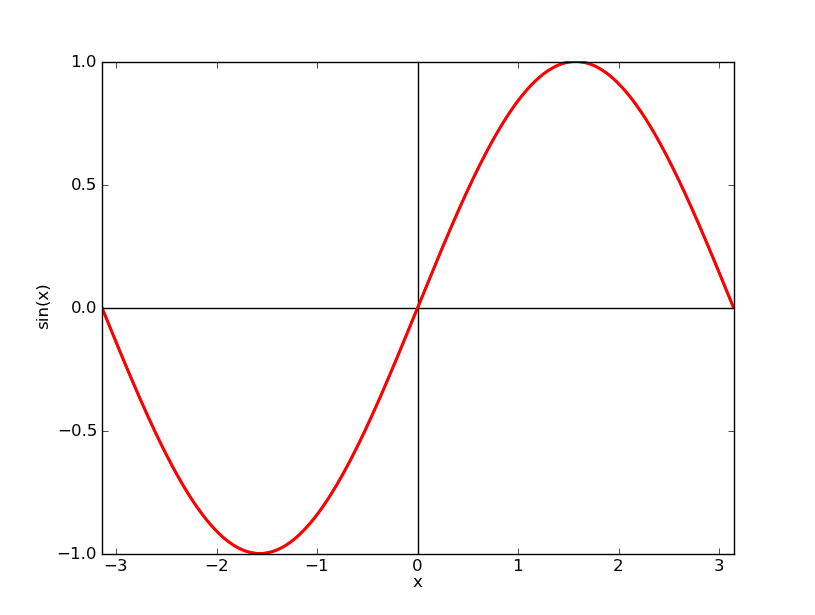 1.0 V
0.75 V
0.5 V
0V
Analog vs digital
Digital signals have two discrete values
5 V
5 V
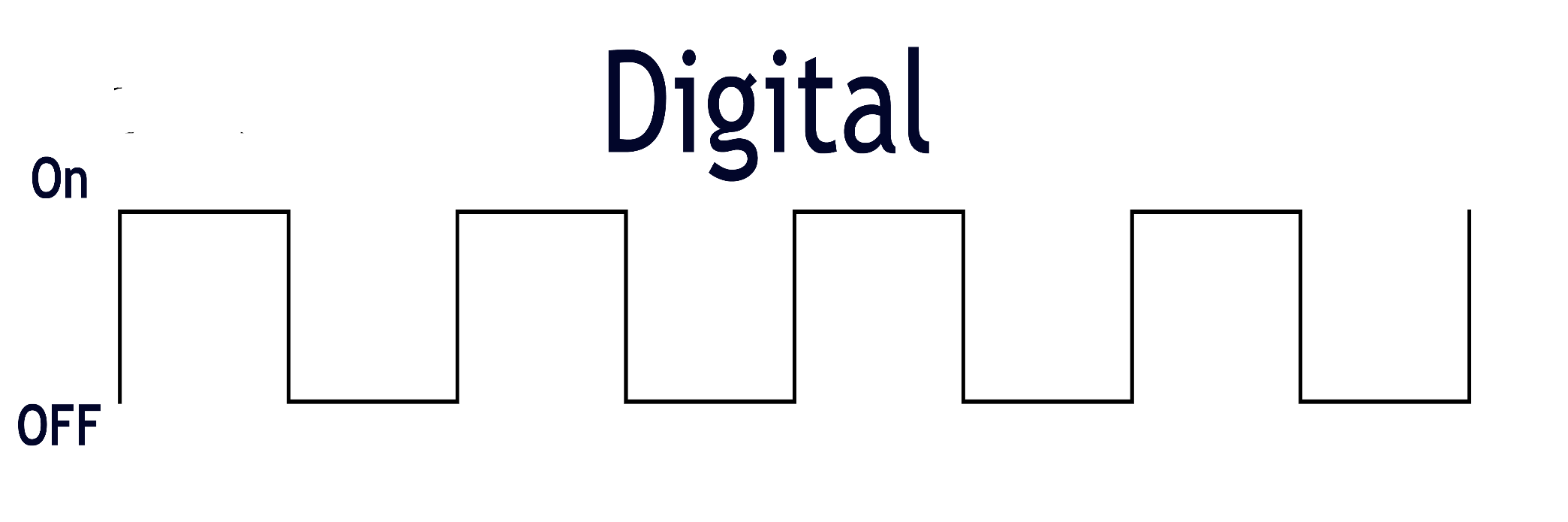 0 V
0 V
Analog vs digital
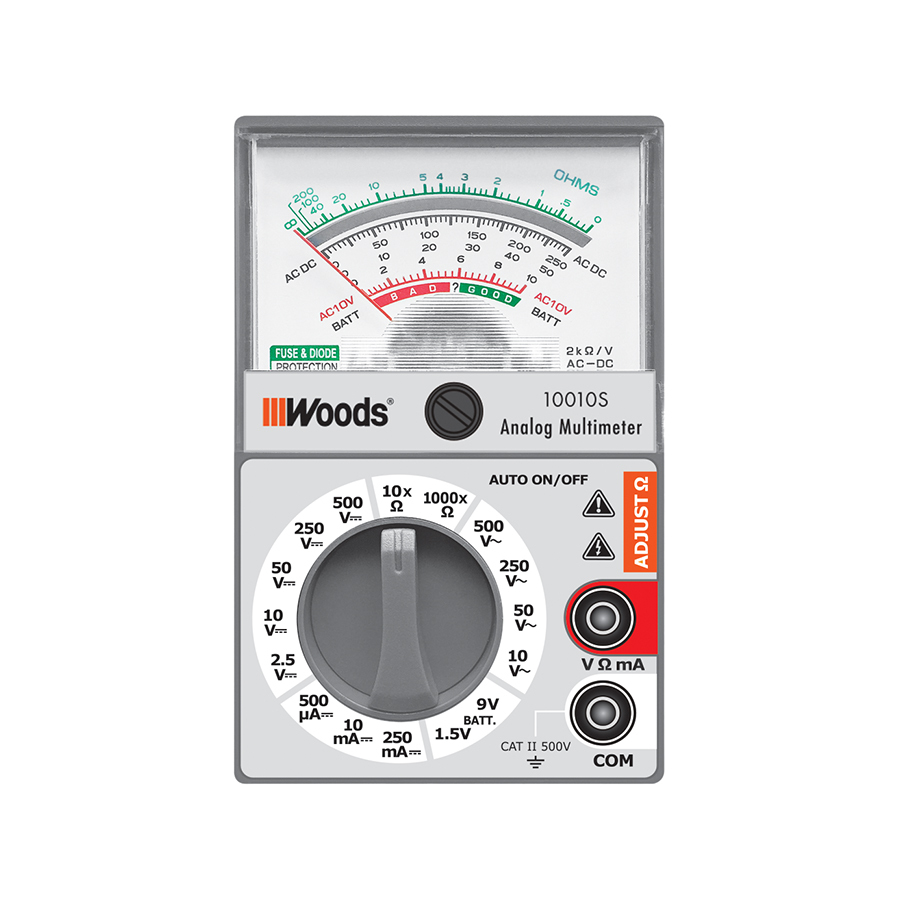 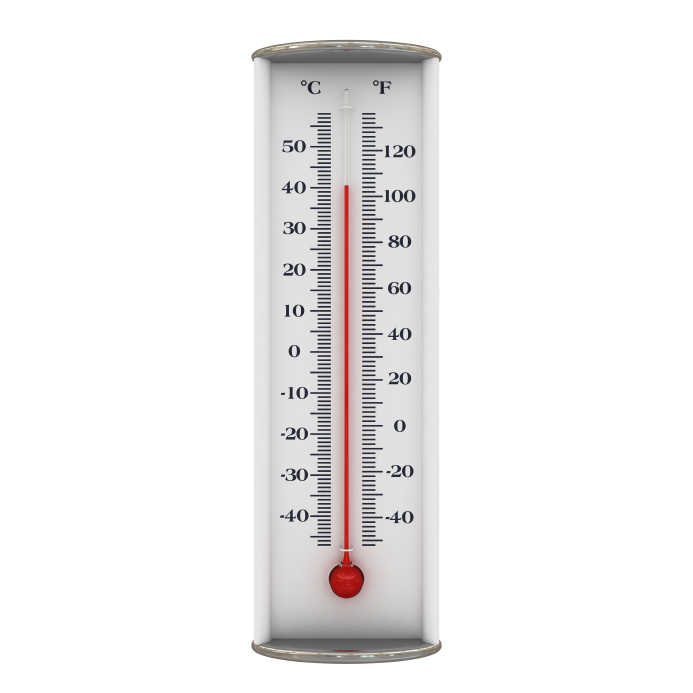 Analog devices
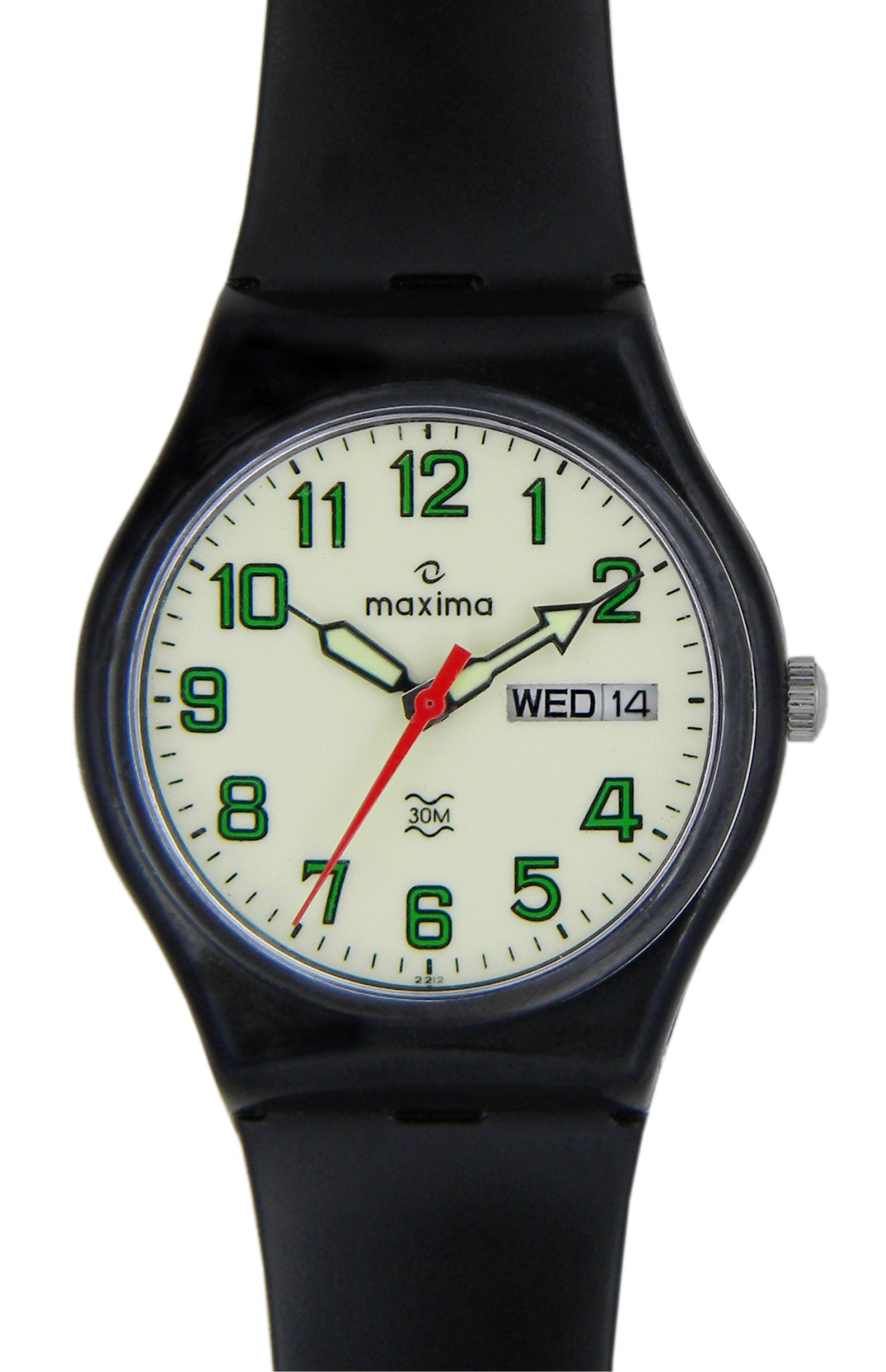 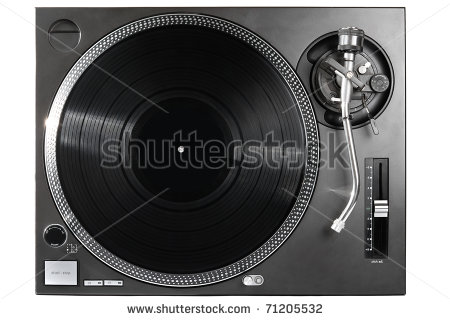 Analog vs digital
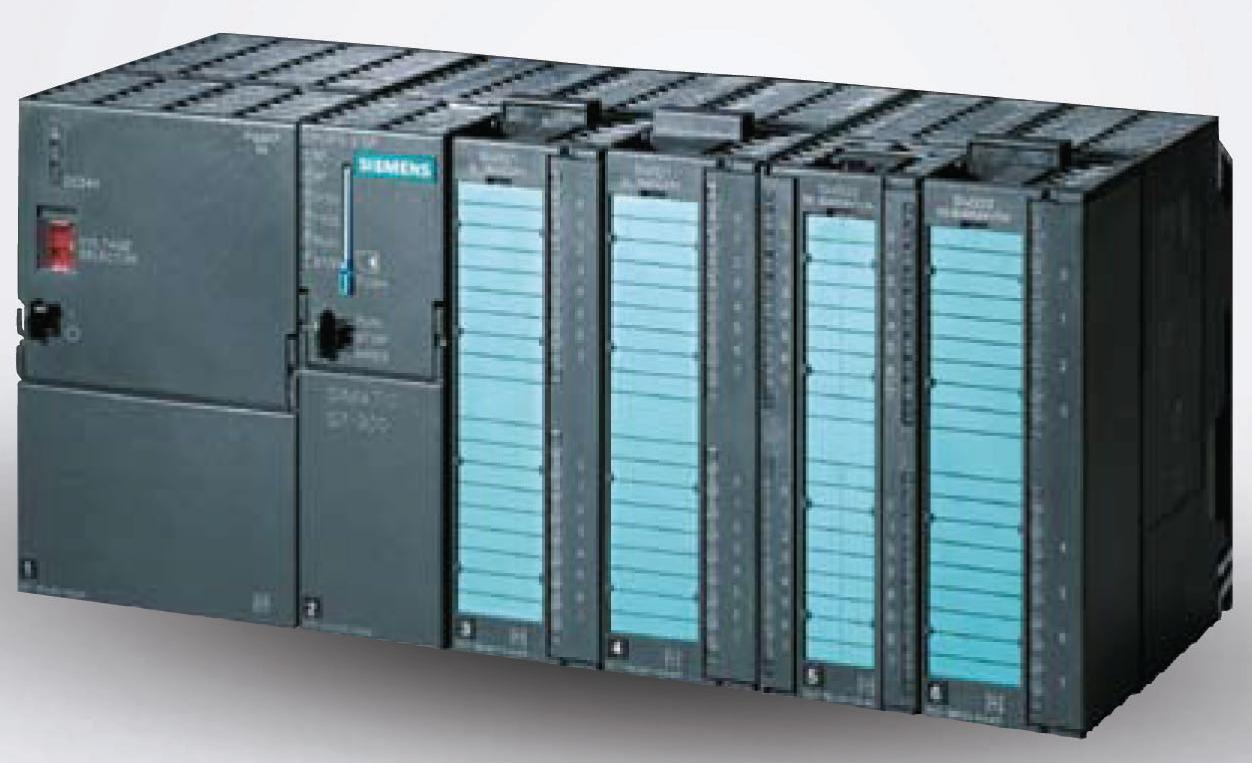 Digital devices
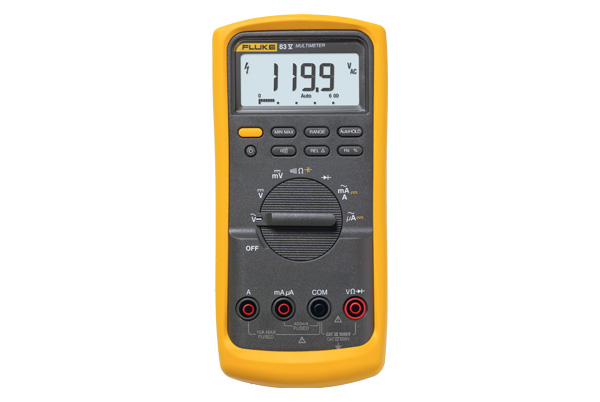 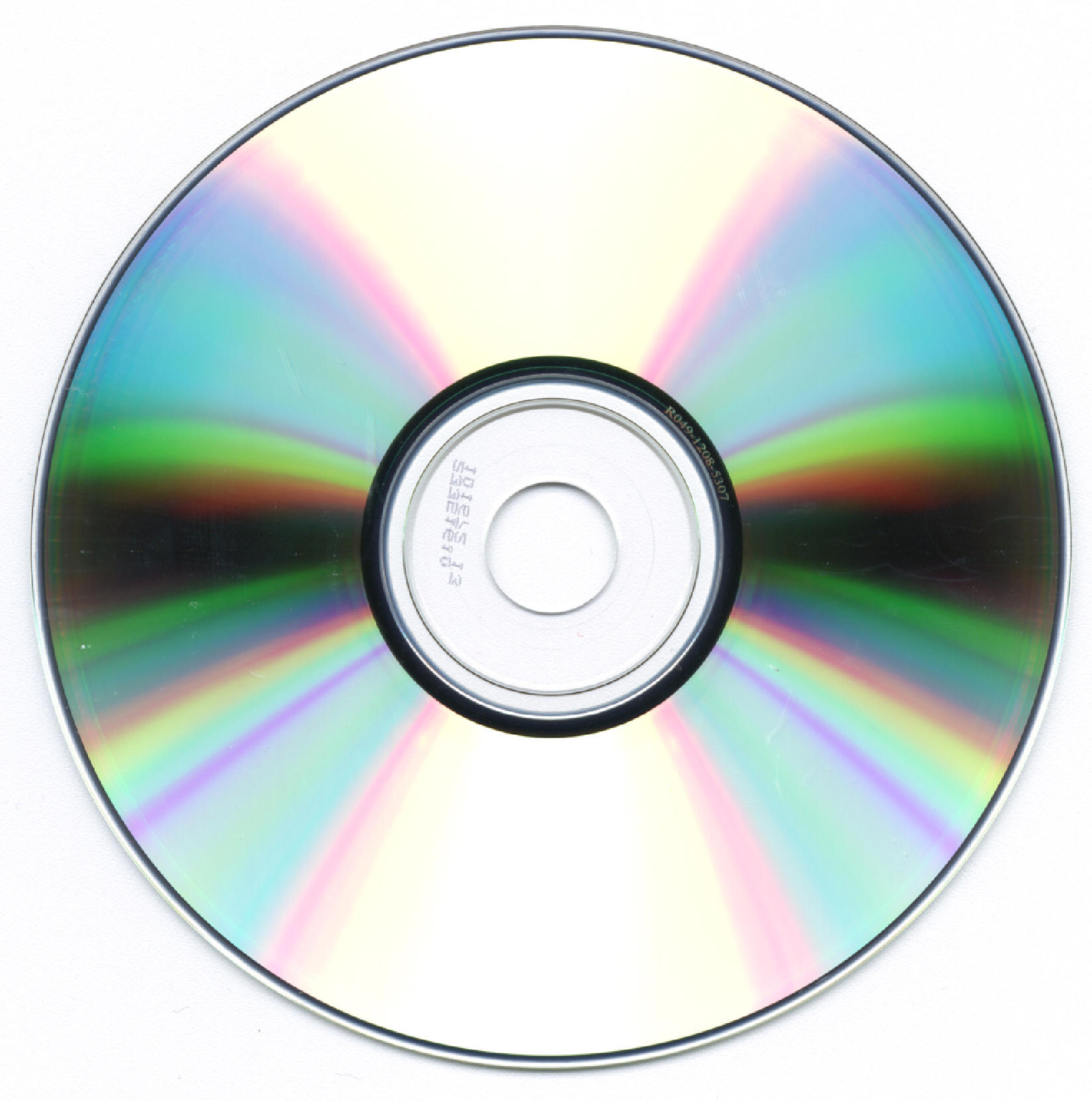 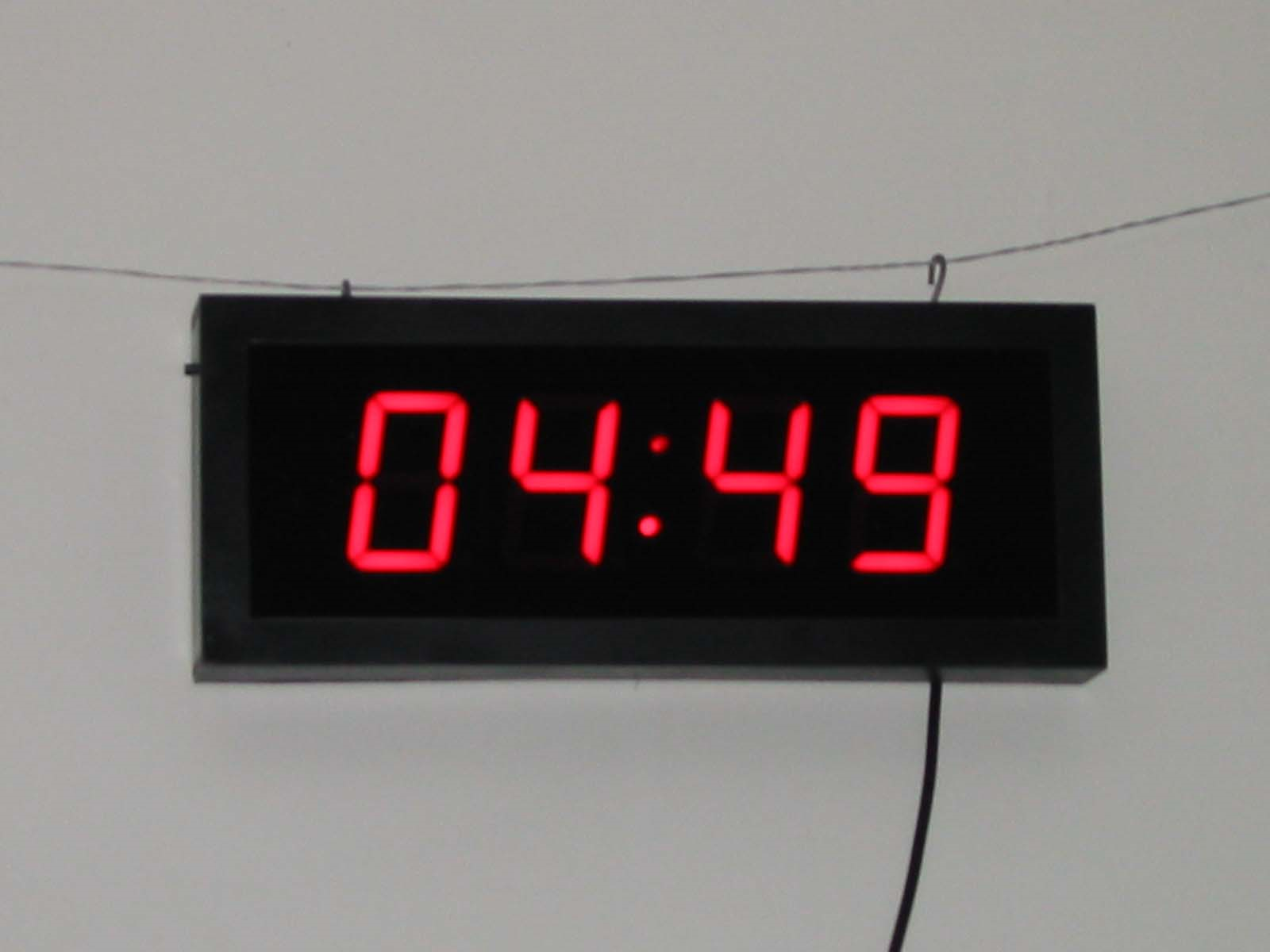 Digital signals
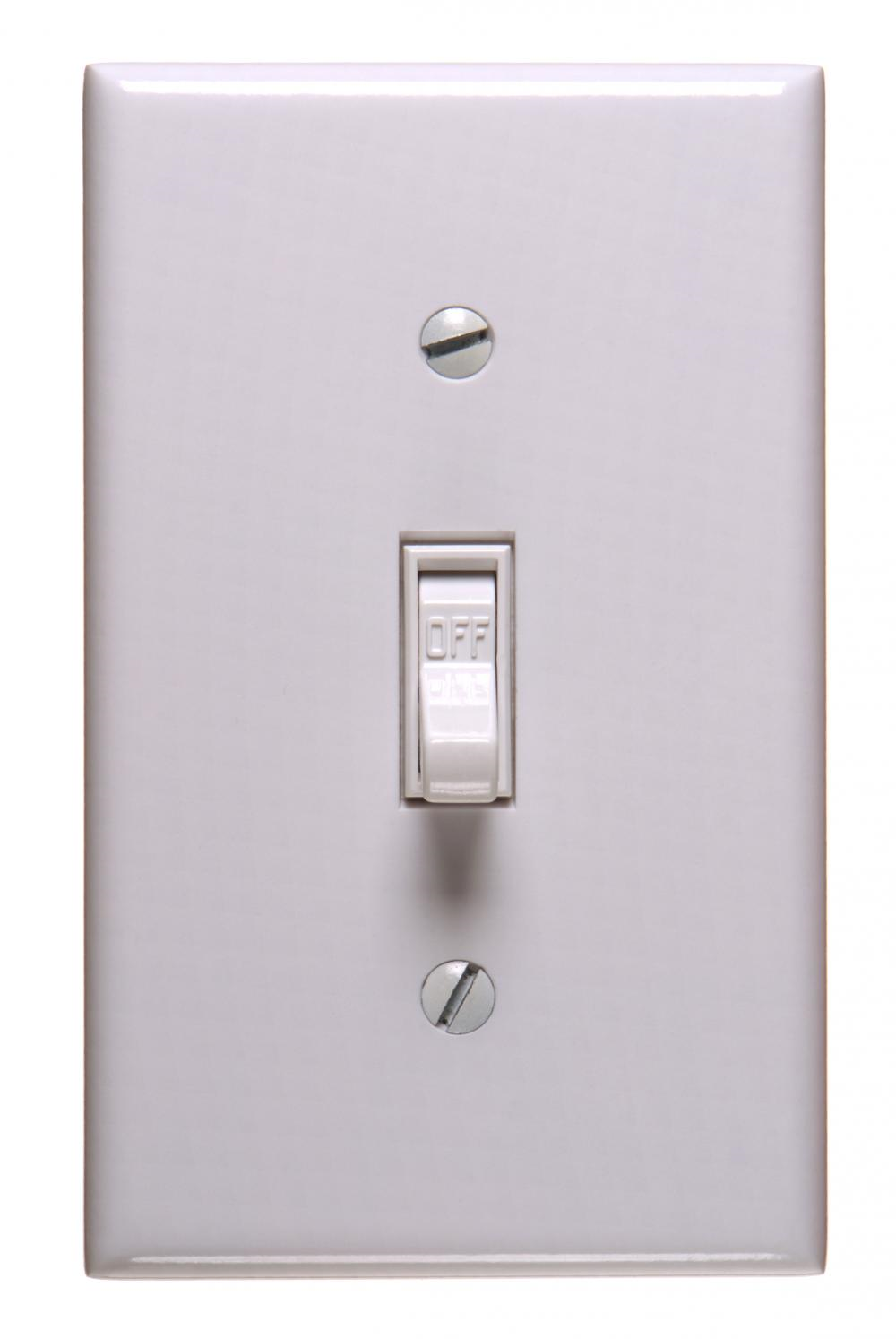 Digital signals can be compared to a light switch, it is either on or off

On may be referred to as 			Off may be referred to as
High						• low
Logic 1						• Logic 0	
On						• off
Logic gates
Seven basic gates
AND
OR
NOT
NAND
NOR
Exclusive OR (XOR)
Exclusive NOR (XNOR)
AND gate
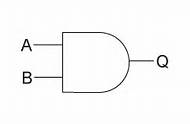 Schematic

Truth table
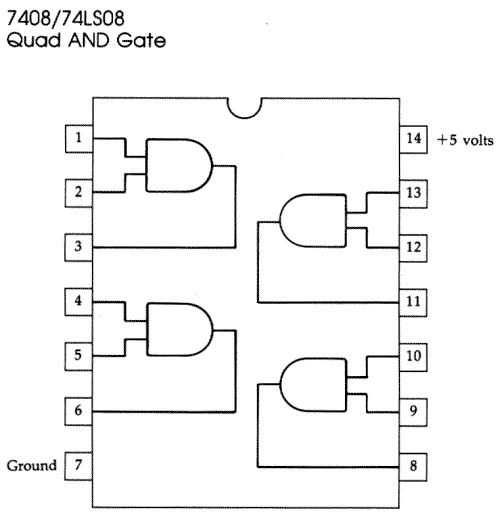 OR gate
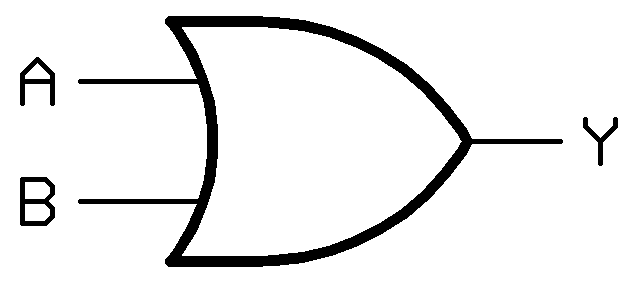 Schematic

Truth table
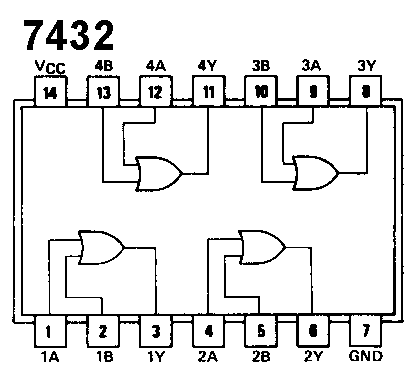 Mathematical expression
A + B = Q
Common ic chip
7432 chip
Contains 4 gates
Pin 7: gnd
Pin 14: vcc = +5 V
pins 1 & 2, 4 & 5, 9 & 10, and 12 & 13: inputs
Pins 3, 6, 8, and 11: outputs
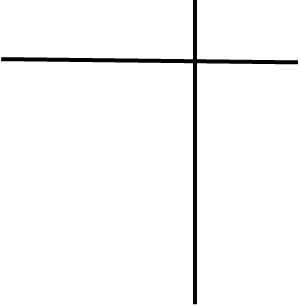 NOT gate
inverter
Schematic



Truth table
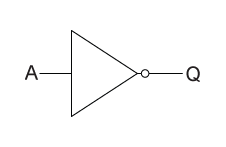 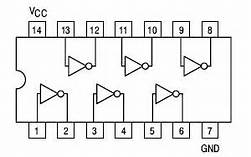 NAnd  “not and” gate
Schematic

Truth table
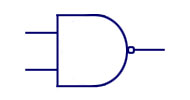 A
Q
B
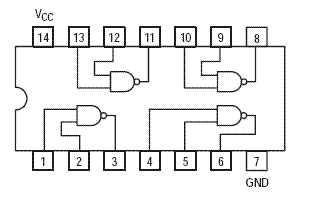 Nor “Not or” gate
Schematic

Truth table
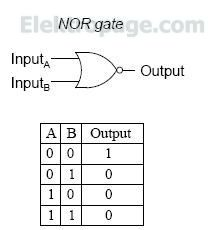 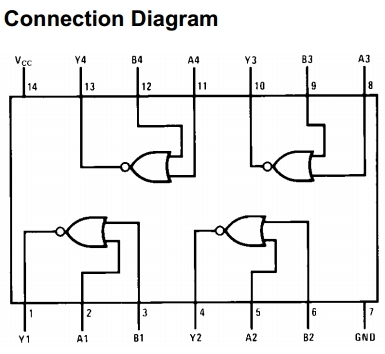 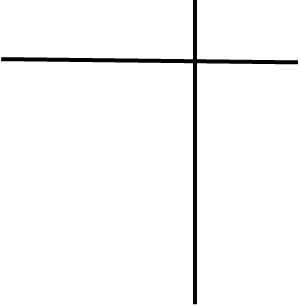 Xor “exclusive or” gate
Schematic

Truth table
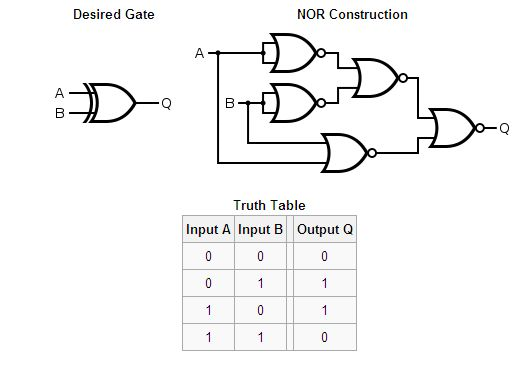 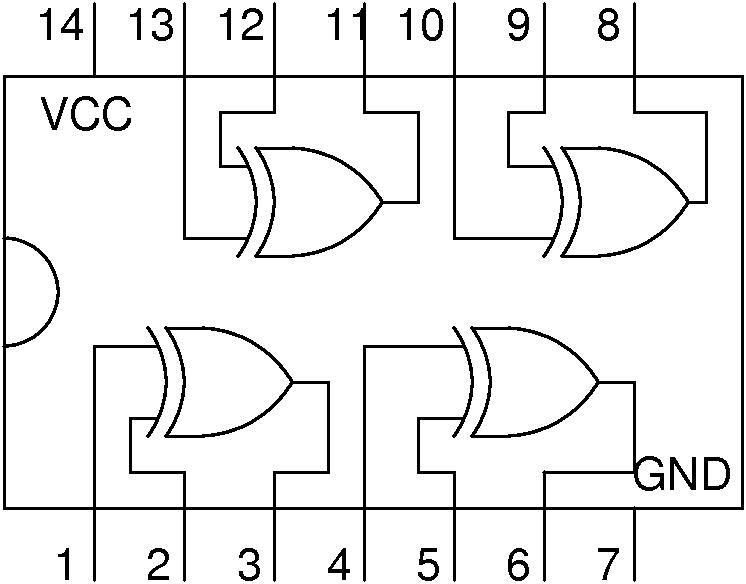 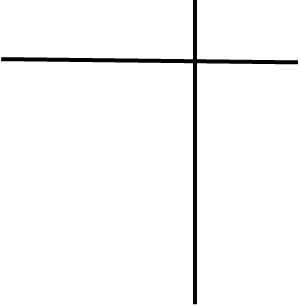 xNor “exclusive nor” gate
Schematic

Truth table
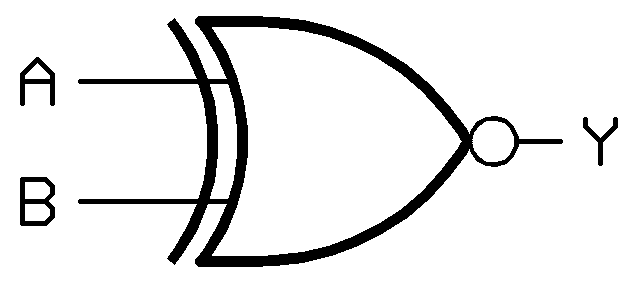 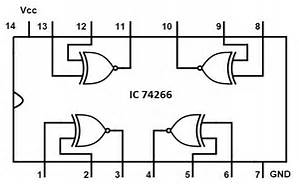 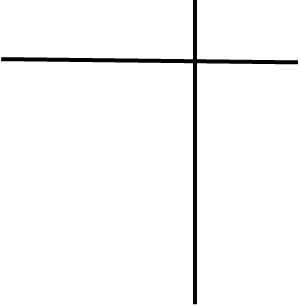